Perkembangan Inovasi Pendidikan
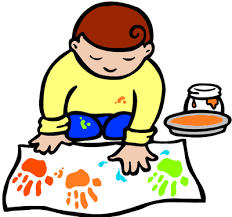 Noni Agustina
Proses inovasi terdapat dua tahap:a. Tahap permulaanb. Tahap implementasi
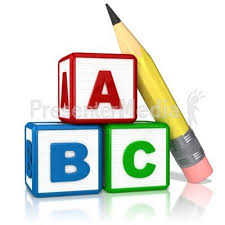 Tahap permulaan
Pengetahuan dan kesadaran
Pembentukan sikap terhadap inovasi.
Pengambilan kesimpulan
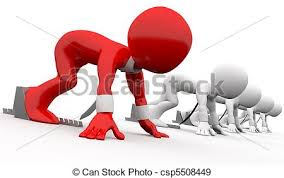 Tahap implementasi
1. Mencoba menerapkan sebagaian inovasi
2. Kelanjutan pembinaan penerapan inovasi
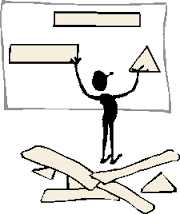 Perkembangan Inovasi
Motivasi untuk menjawab tantangan zaman dan memecahkkan masalah
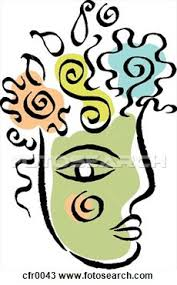 Perkembangan inovasi pendidikan di Indonesia
Pemerataan kesempatan belajar
Meningkatkan mutu pendidikan
Penggunaan multimedia dalam pembelajaran
Contoh Perkembangan inovasi pendidikan di Indonesia
Di tingkat pendidikan dasar (SD)
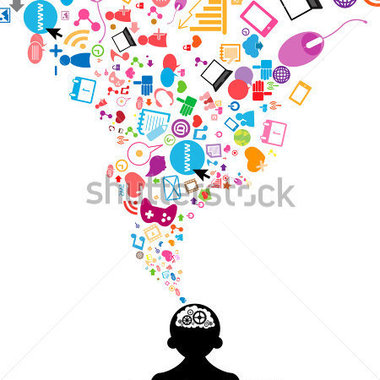 Pembelajaran terpadu
Contoh Perkembangan inovasi pendidikan di Indonesia
Pembelajaran Quantum Teaching
TANDUR 
(Tumbuhkan, alami, Namai, Demonstrasikan, Ulangi, Rayakan)
Contoh Perkembangan inovasi pendidikan di Indonesia
Pembelajaran Accelerated Learning
Pembelajaran yang melibatkan relaksasi dan emosi /perasaan yang positif
Perkembangan inovasi
Perkembagan  Teknologi
DAFTAR PUSTAKA
Nurrokhman, Habib Amin. 2012. Latar belakang timbulnya inovasi. Kompasiana.  2 Maret 2012. www.kompasiana.com
Suprayekti, dkk. 2007. Pembaharuan dalam pembelajaran di SD. Jakarta: Universitas terbuka
Winataputra, Udin, dkk. 2015. Pembaharuan dalam pembelajaran di SD. Banten: Universitas terbuka
Ramayanti, Fitri. 2014. Proses pengembangan inovasi. www.slideshare.net